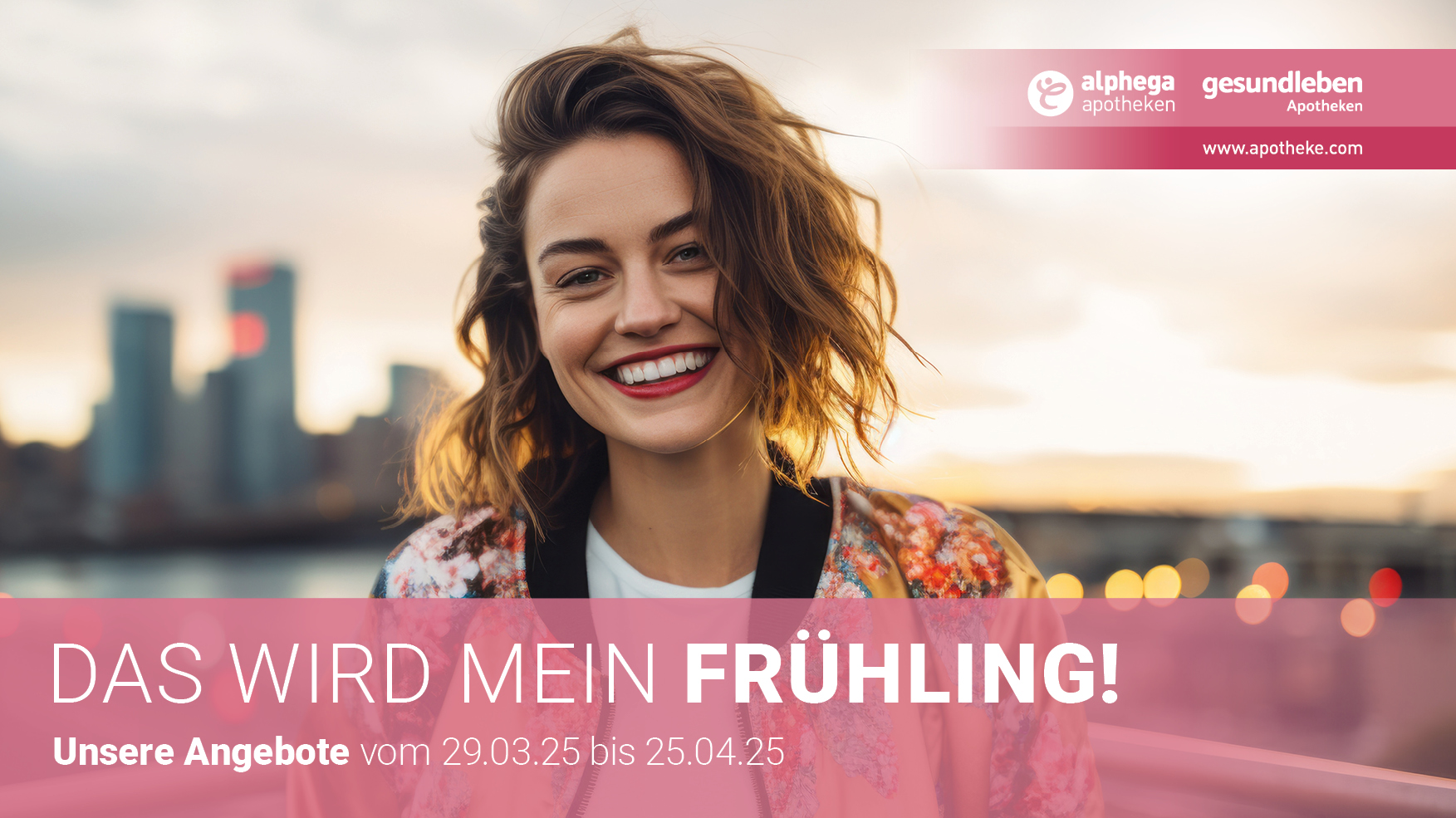 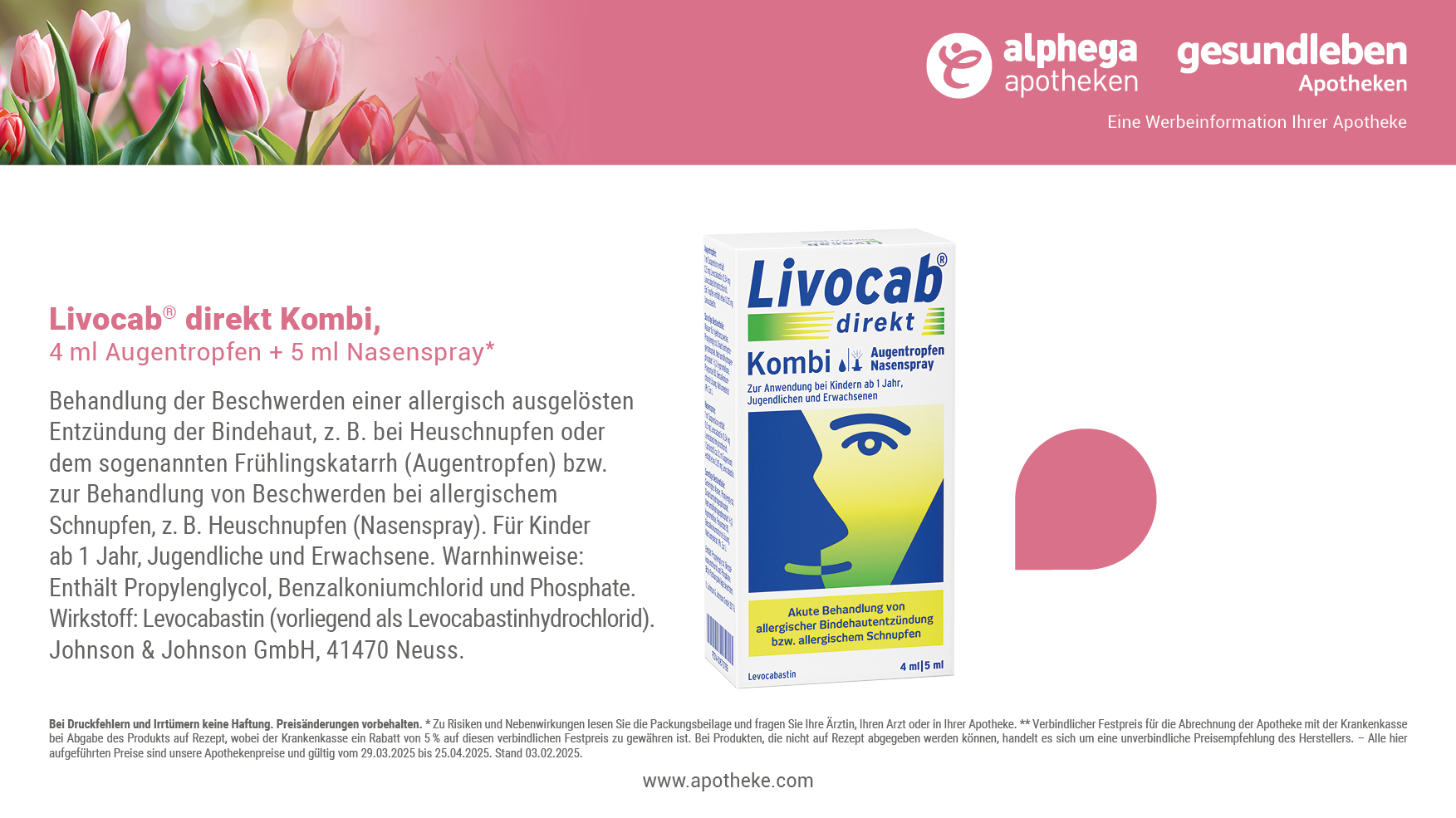 35%
sparen!
13,19 €
20,36 €**
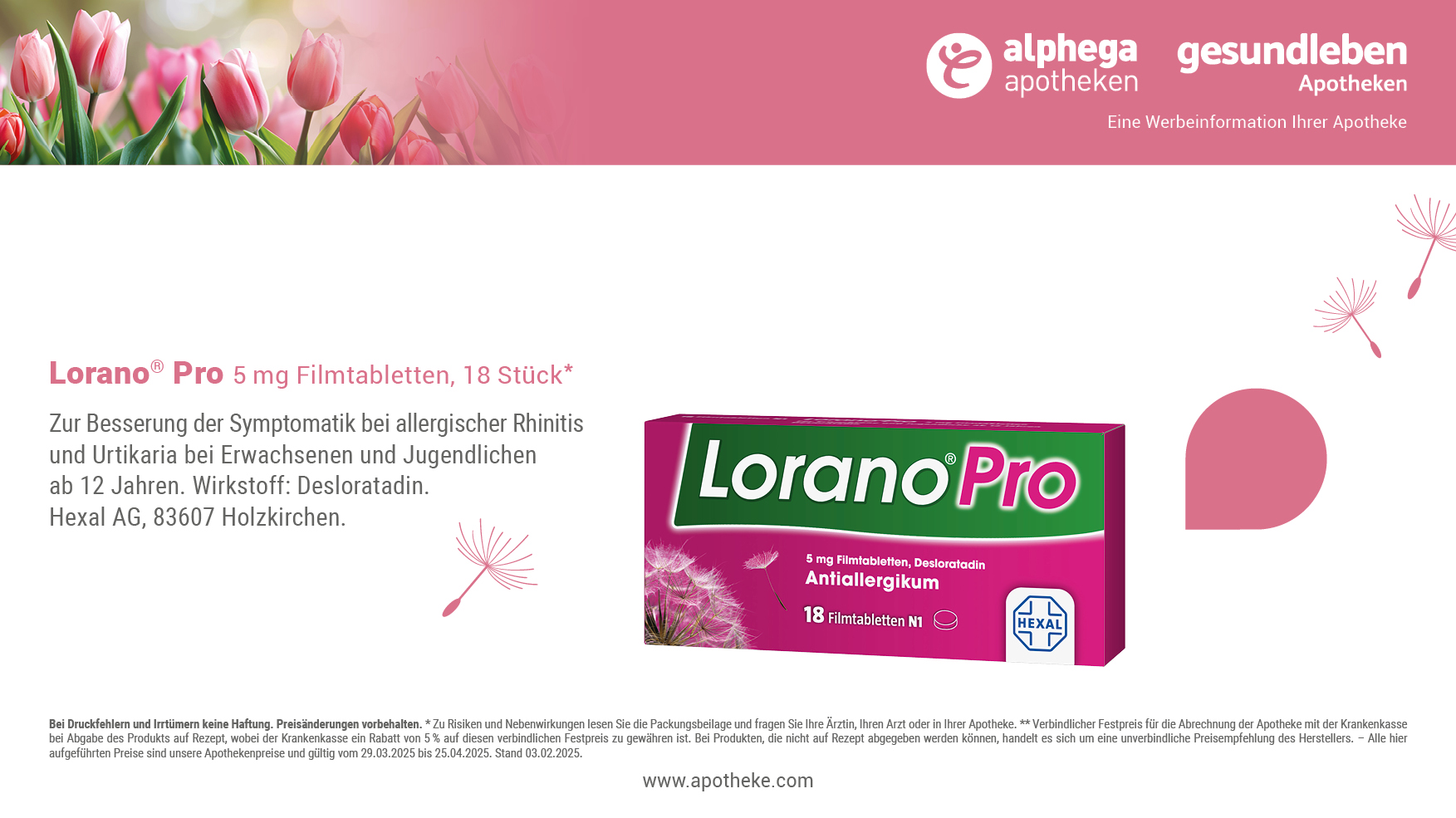 34%
sparen!
8,19 €
12,58 €**
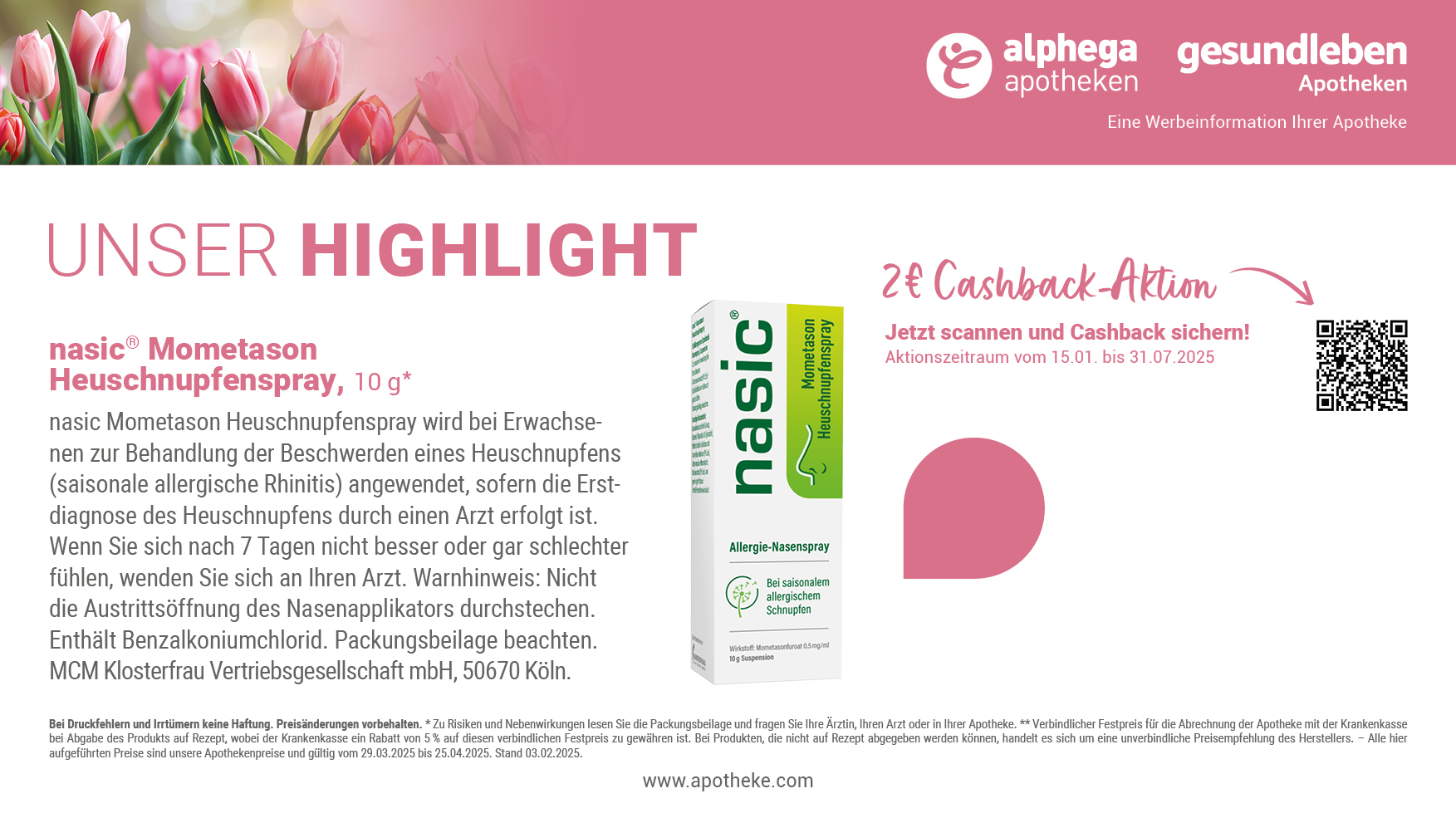 27%
sparen!
9,19 €
12,65 €**
919,00 € pro 1.000 ml
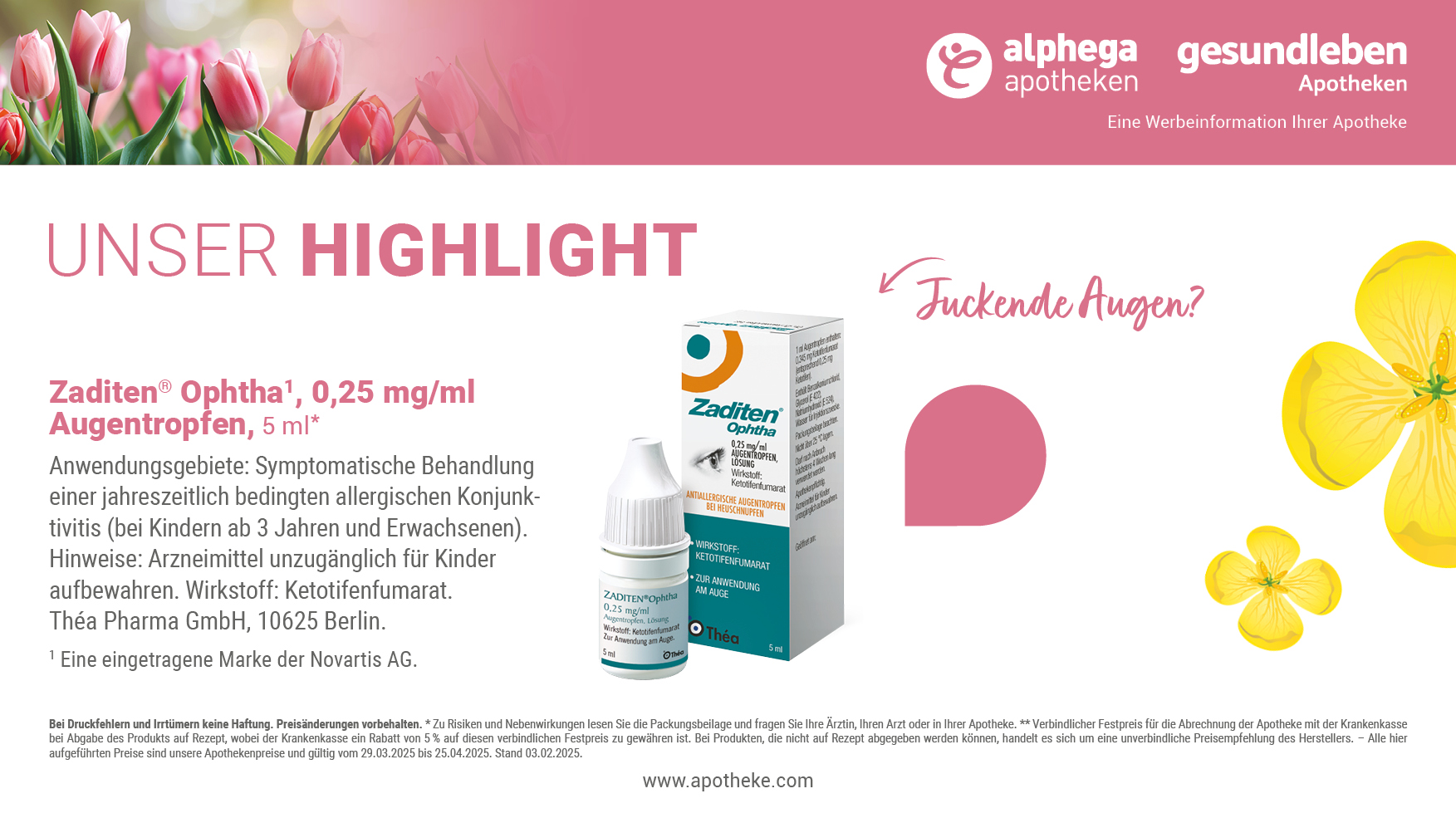 28%
sparen!
9,19 €
12,85 €**
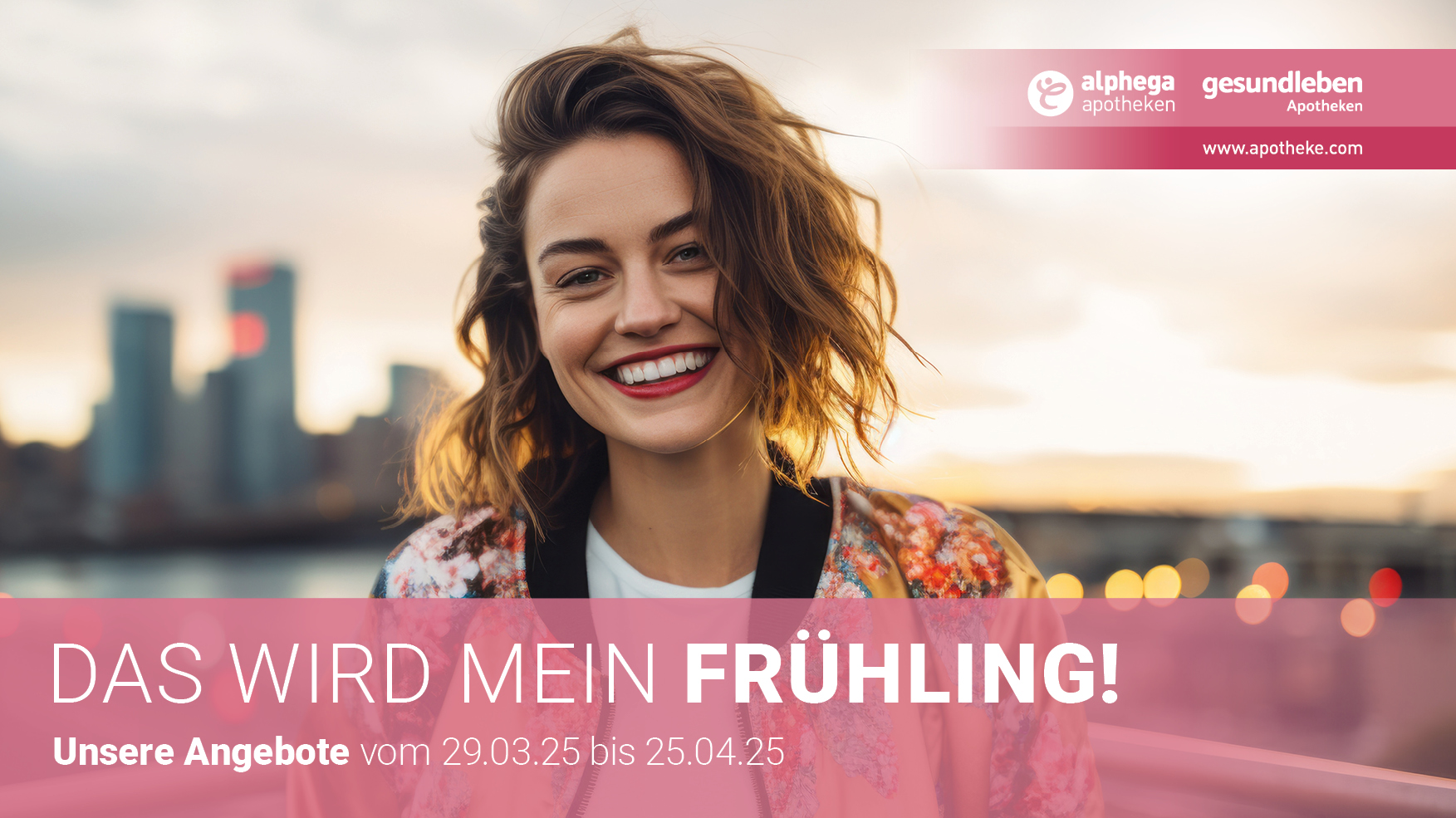 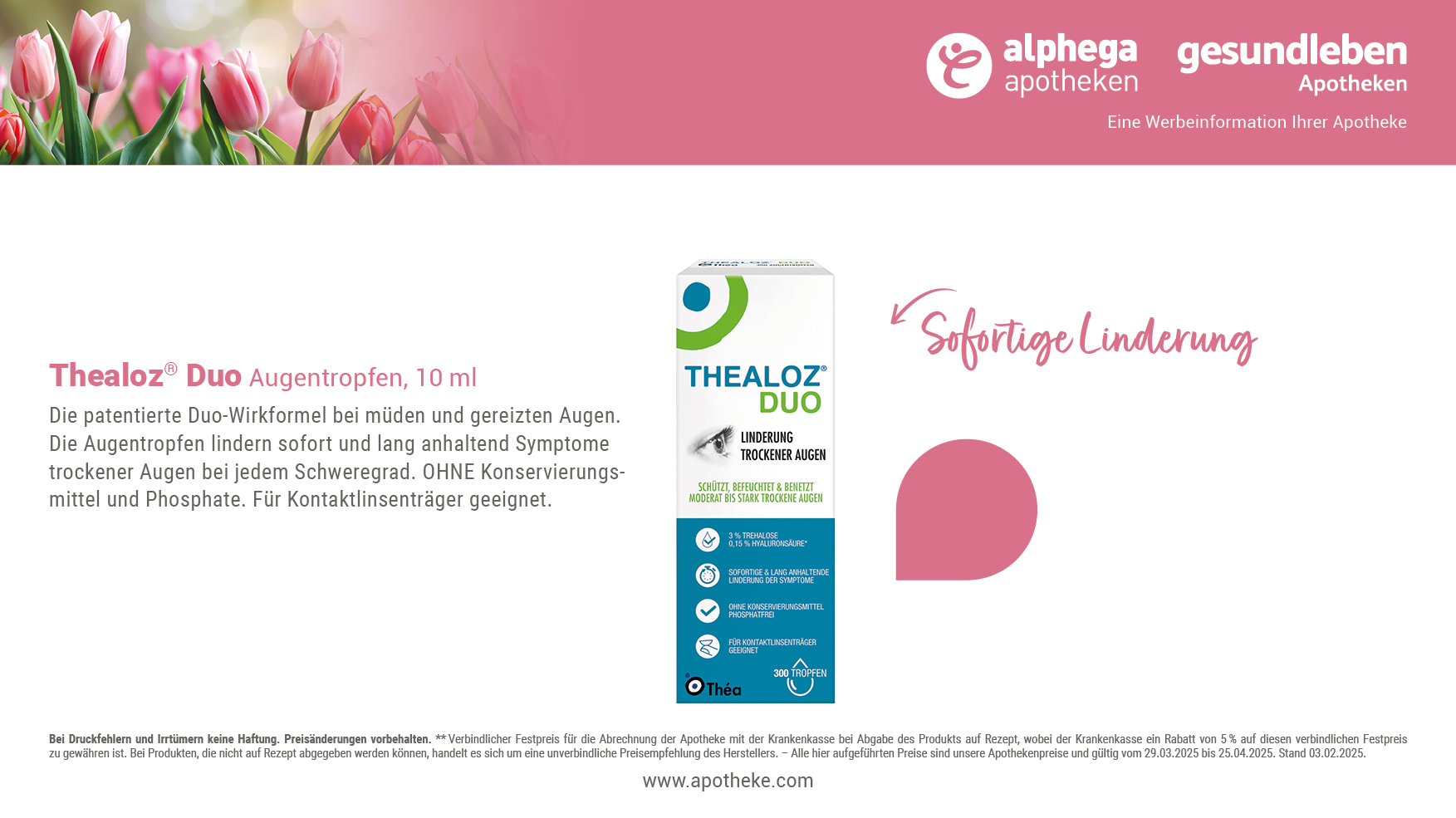 30%
sparen!
11,49 €
16,45 €**
1.149,00 € pro 1.000 ml
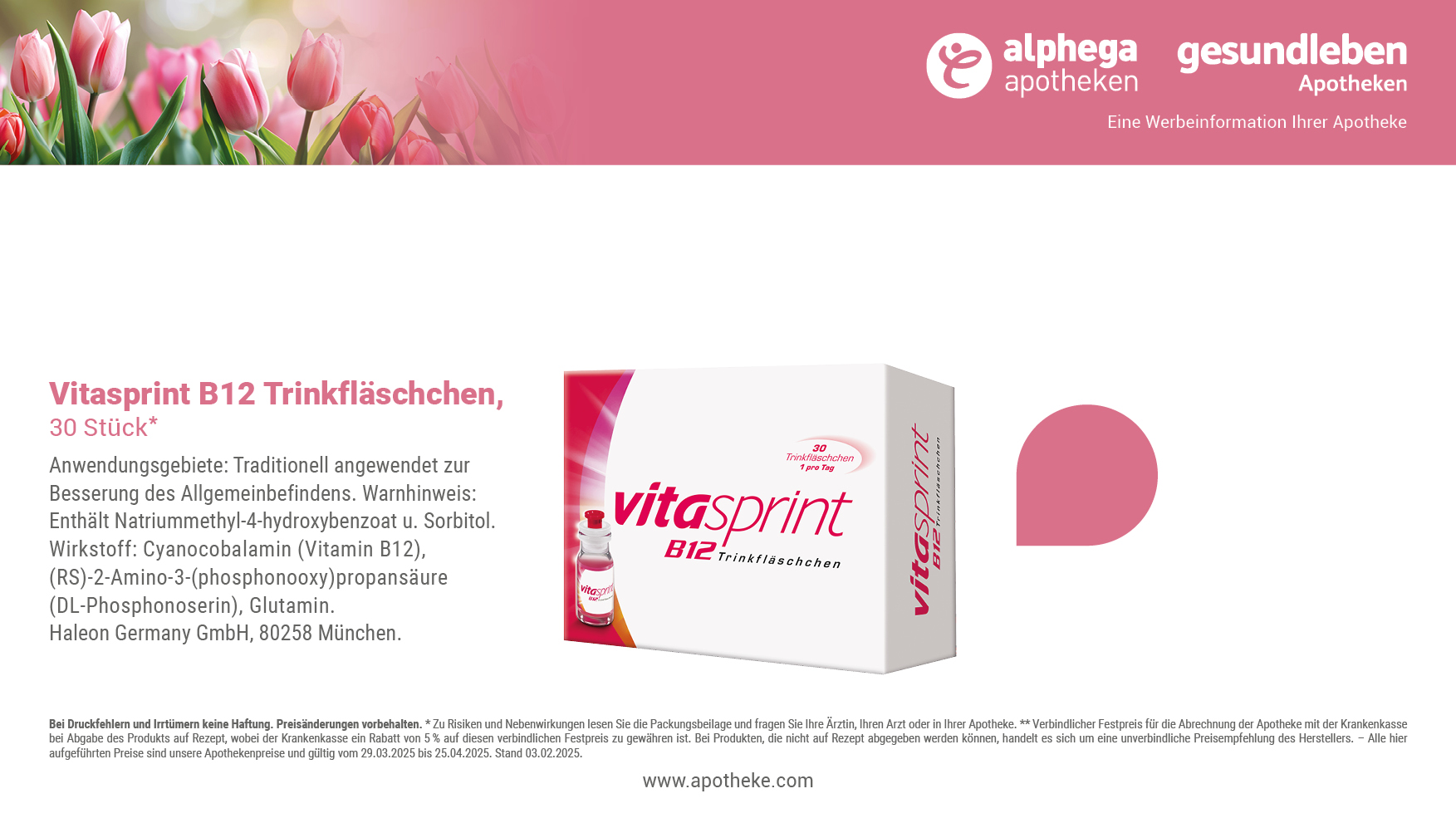 22%
sparen!
34,99 €
44,99 €**
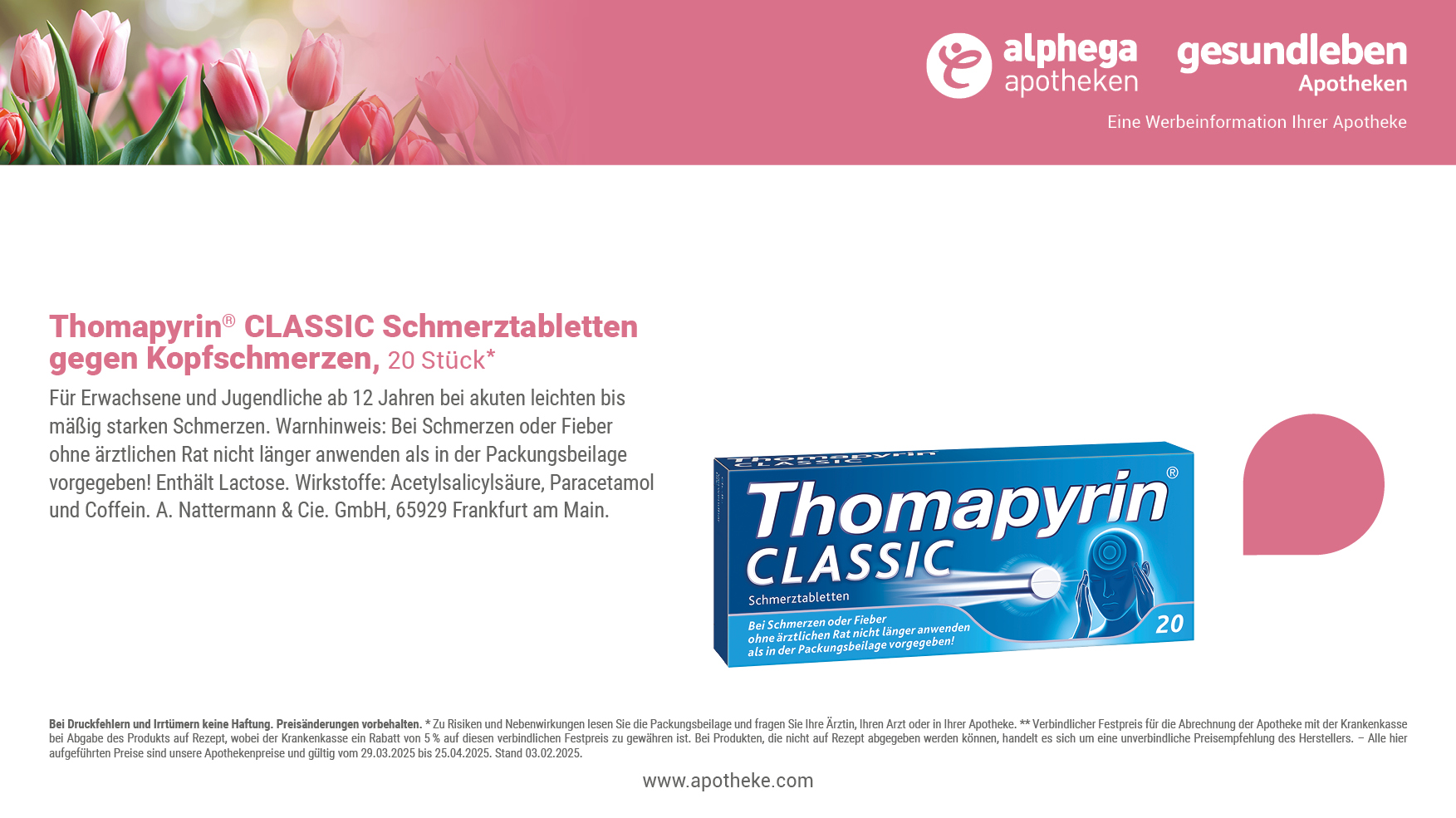 28%
sparen!
6,19 €
8,69 €**
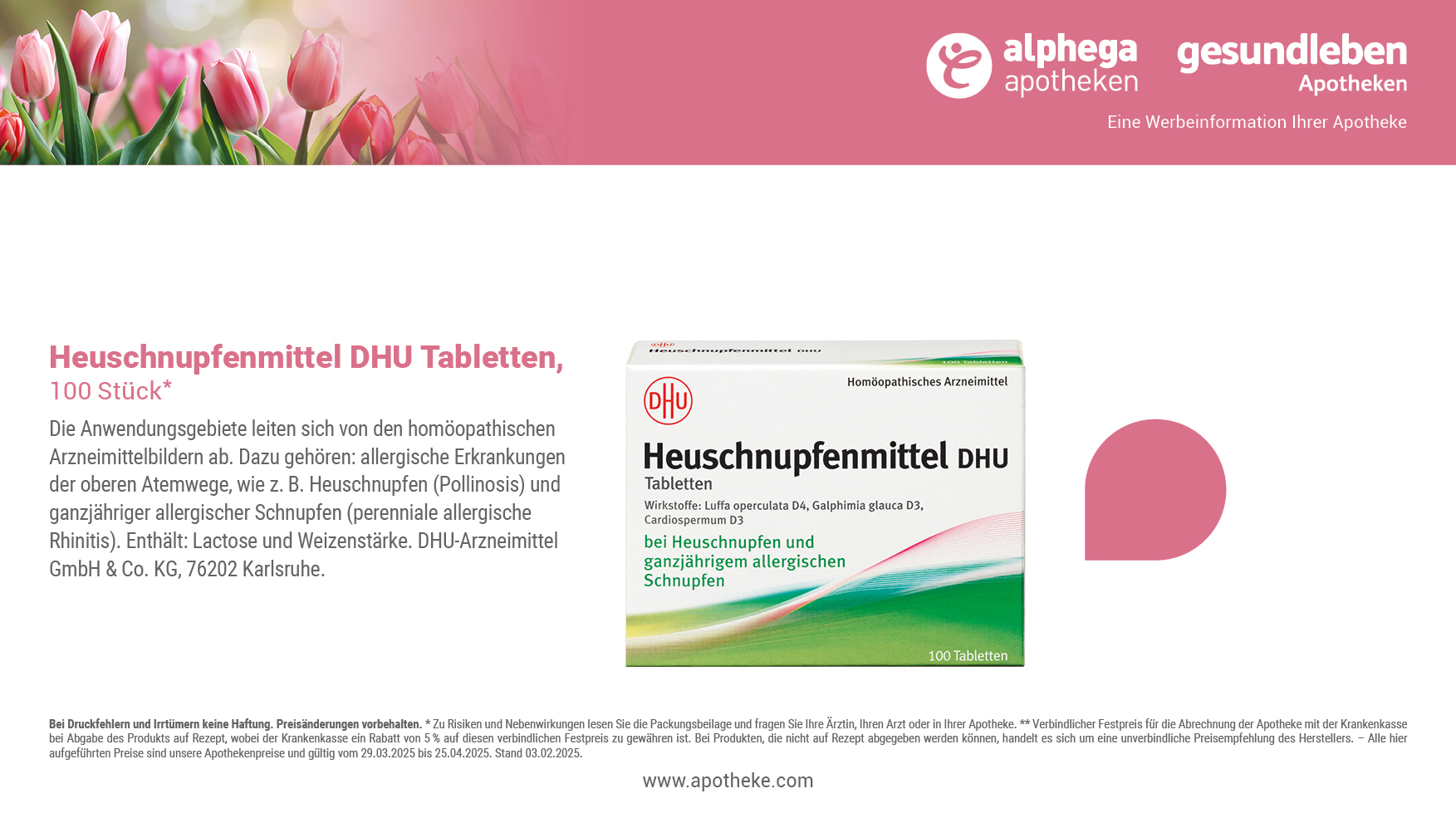 30%
sparen!
12,89 €
18,49 €**
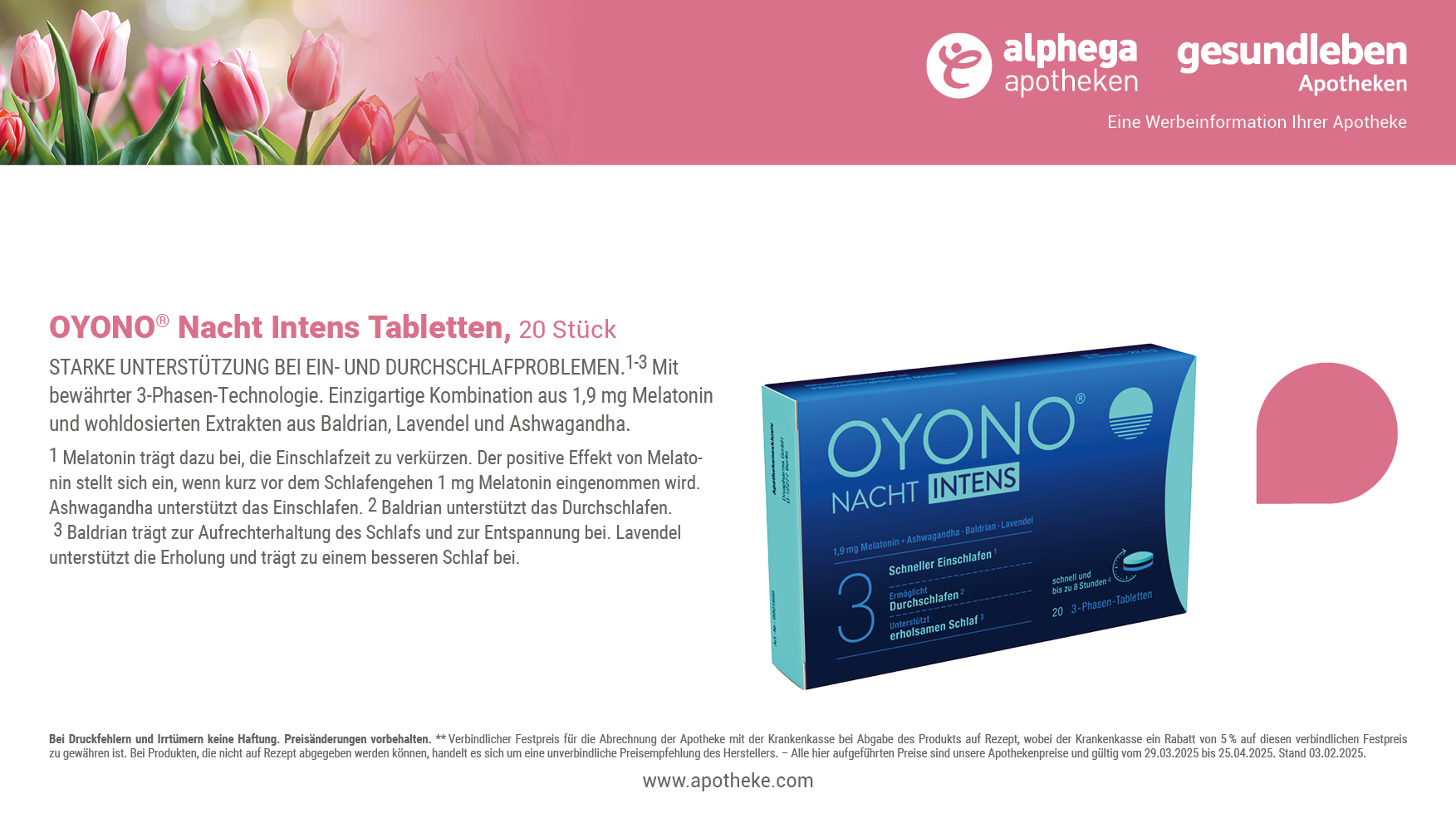 28%
sparen!
12,89 €
17,95 €**
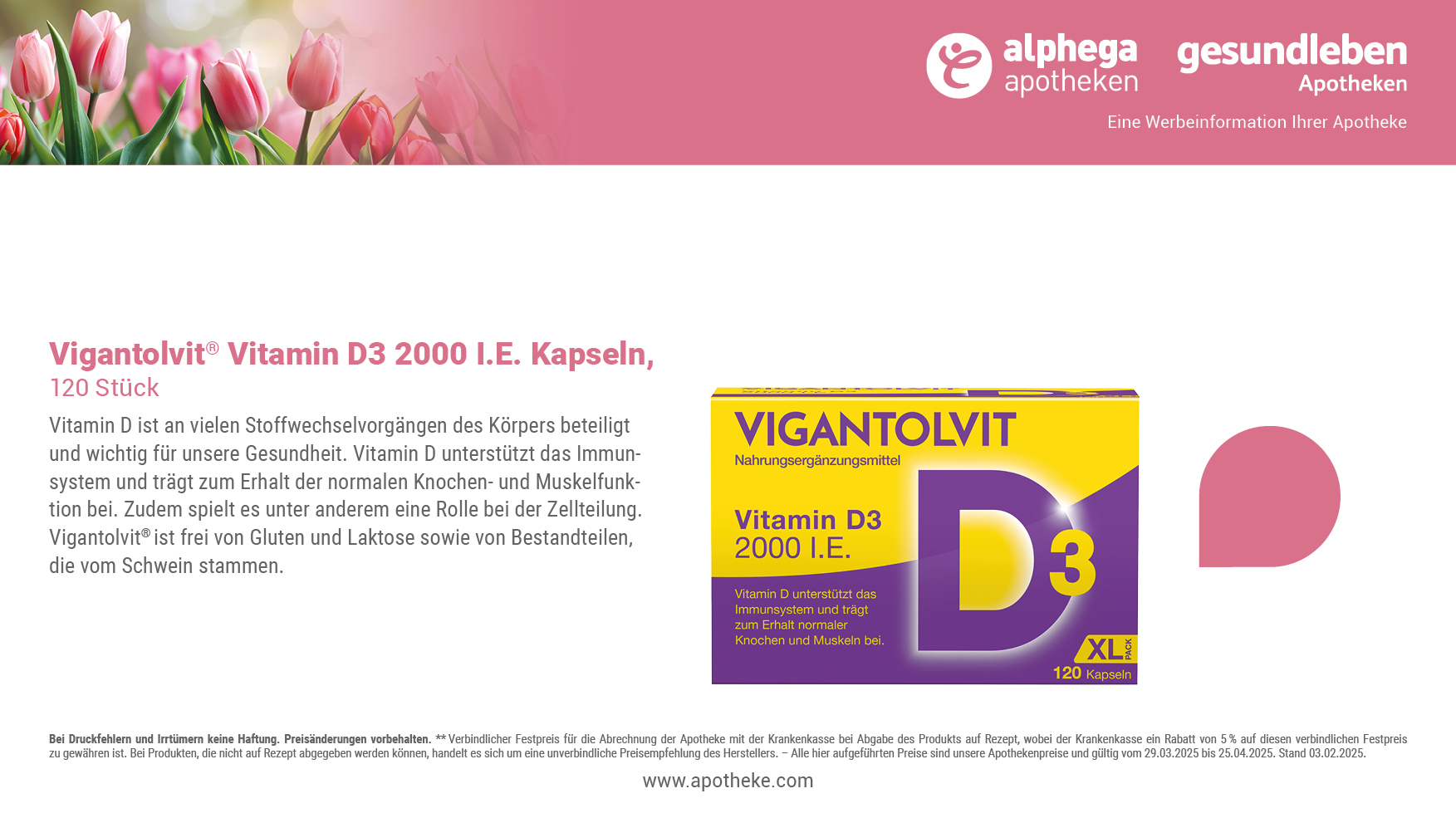 28%
sparen!
12,89 €
17,99 €**
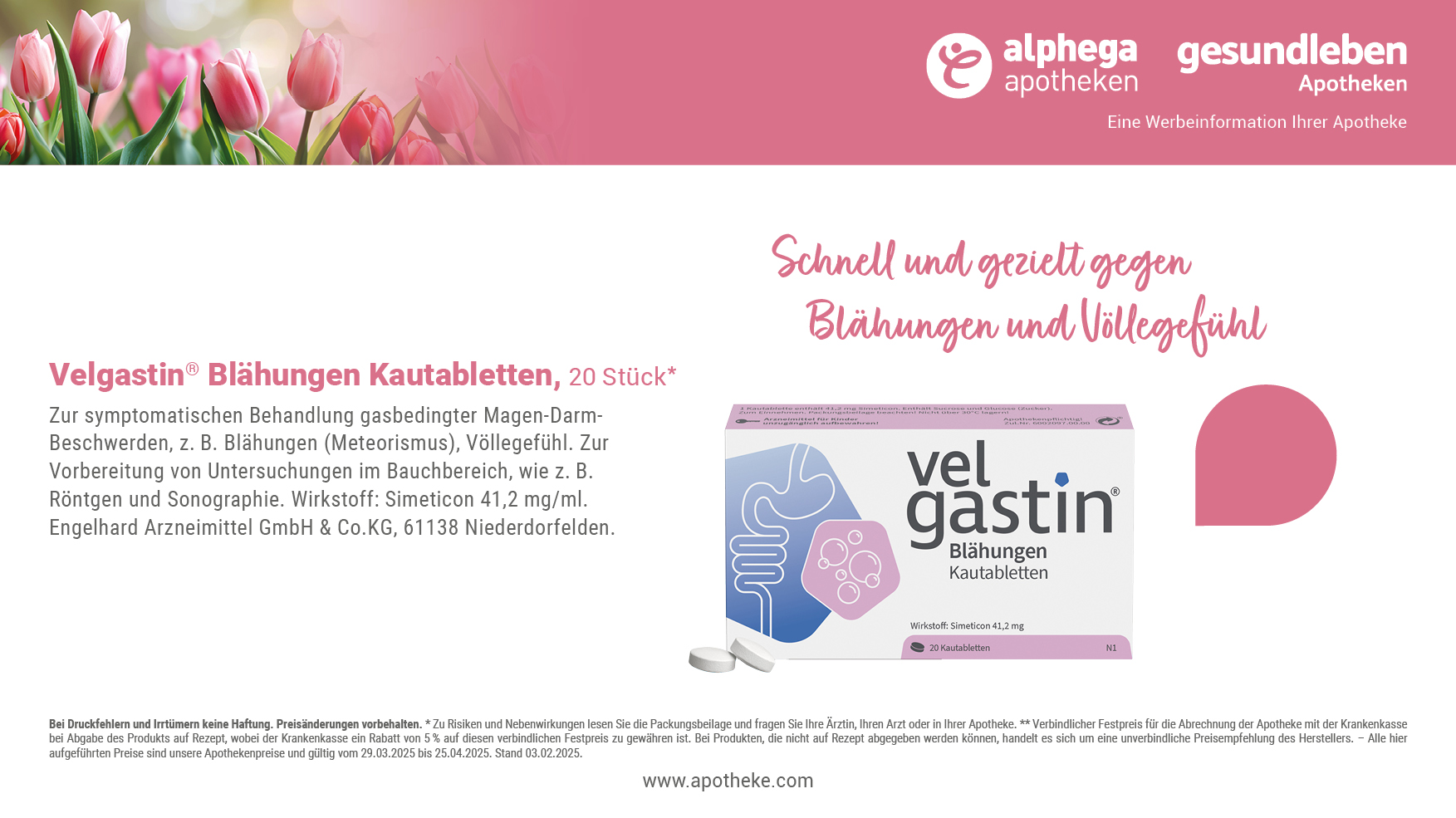 28%
sparen!
4,59 €
6,38 €**
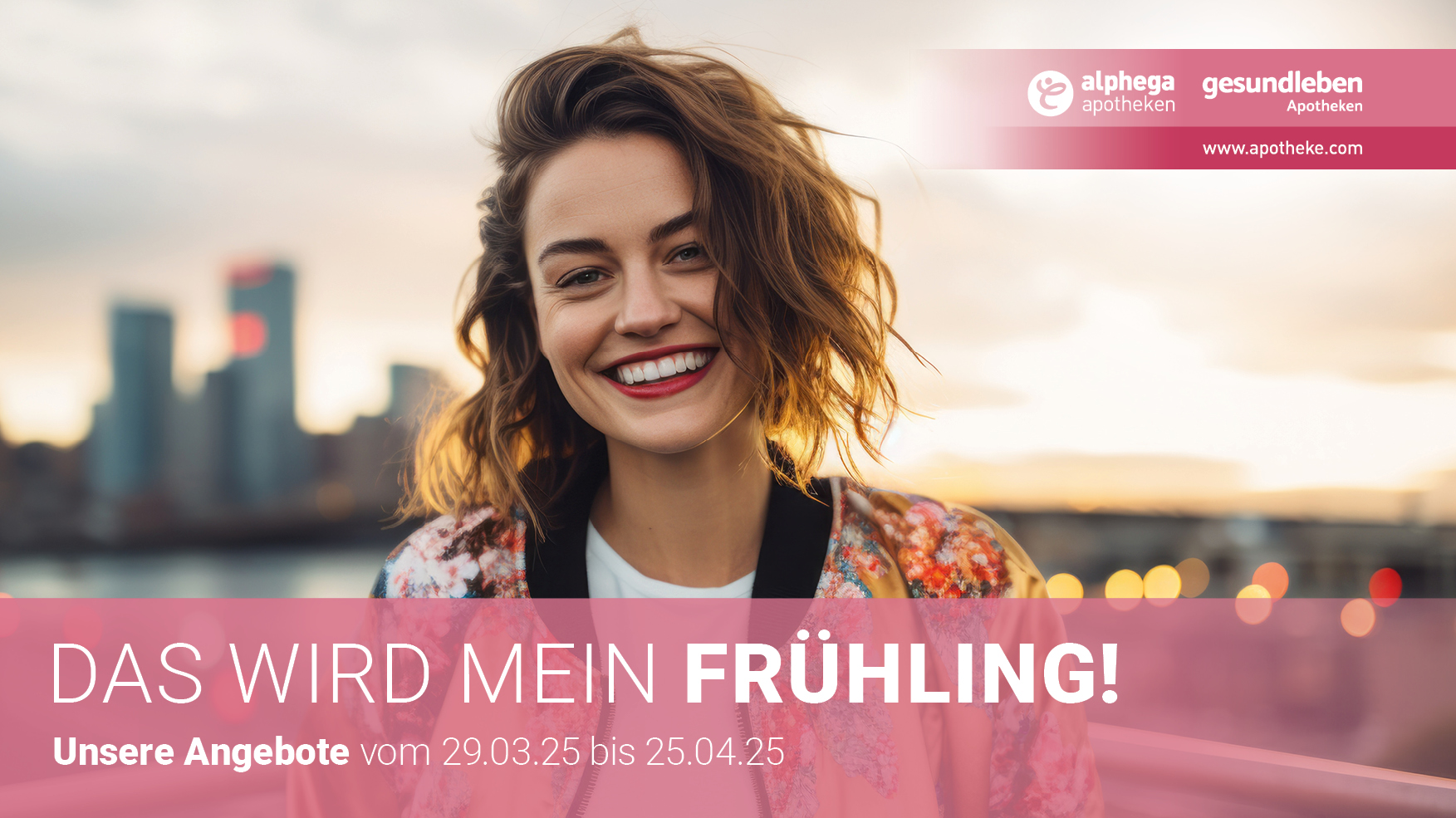 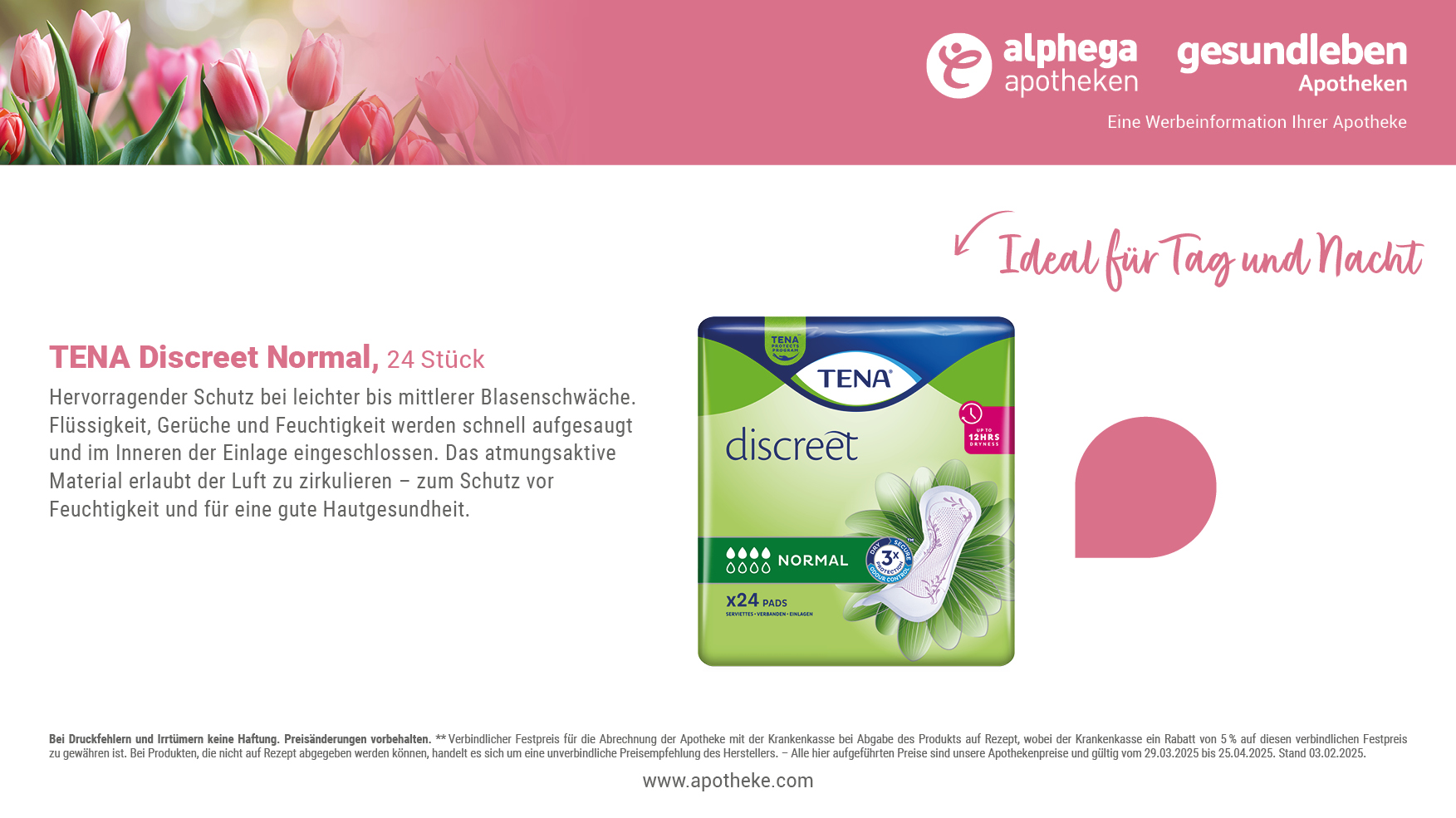 Unser
Preis
10,99 €
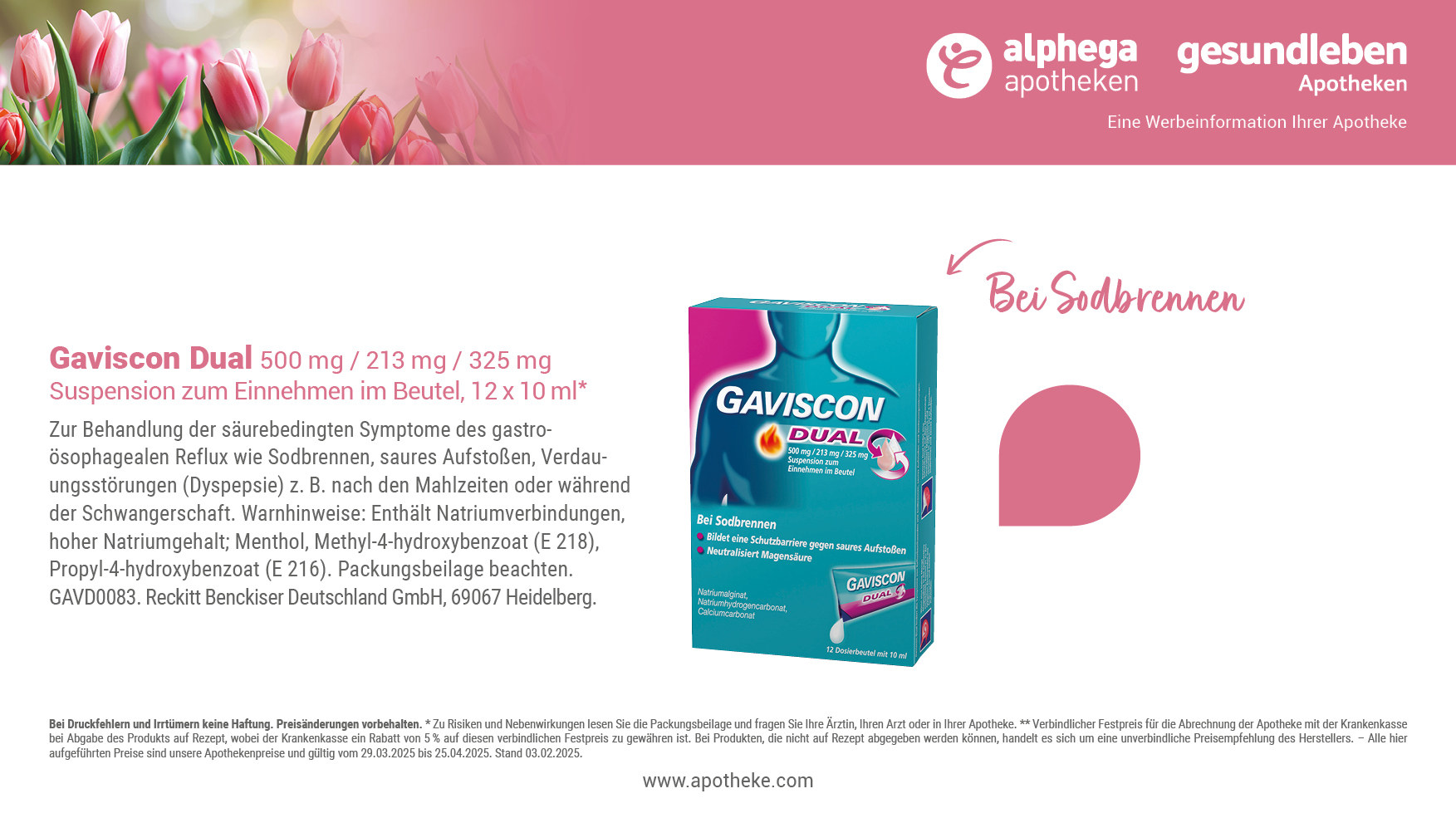 28%
sparen!
9,29 €
12,97 €**
77,42 € pro 1.000 ml
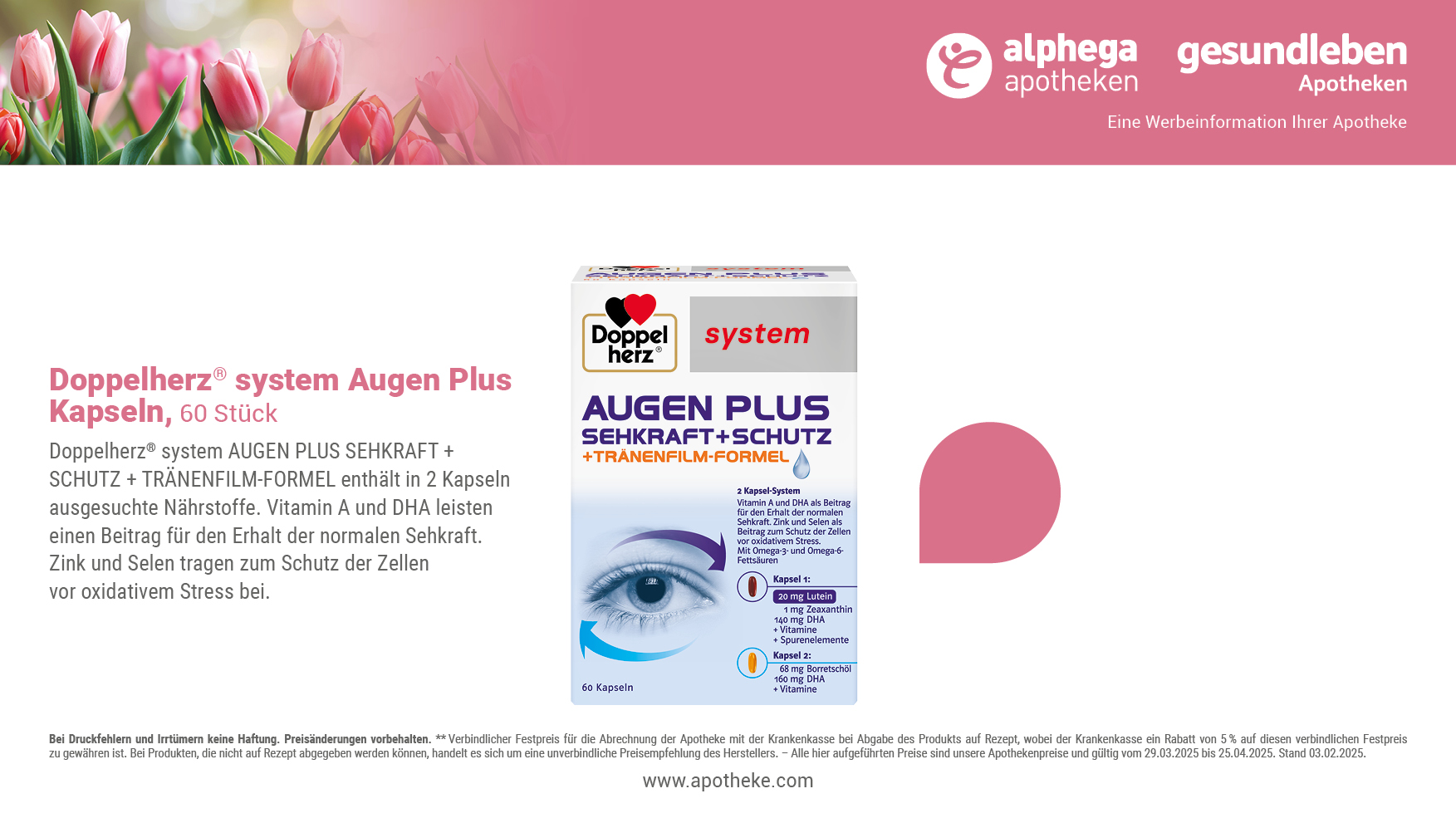 28%
sparen!
14,29 €
19,95 €**
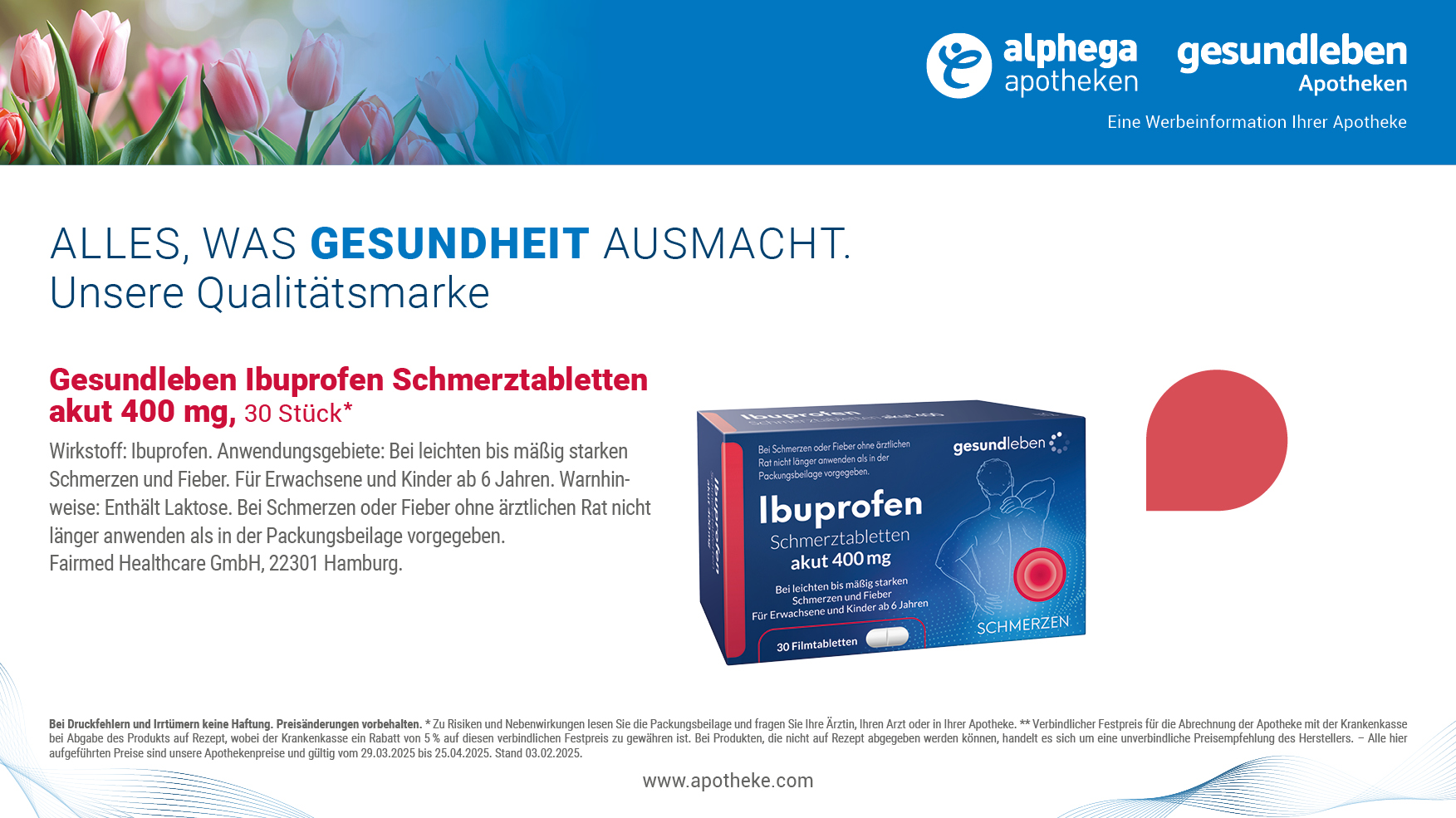 28%
sparen!
3,89 €
5,45 €**
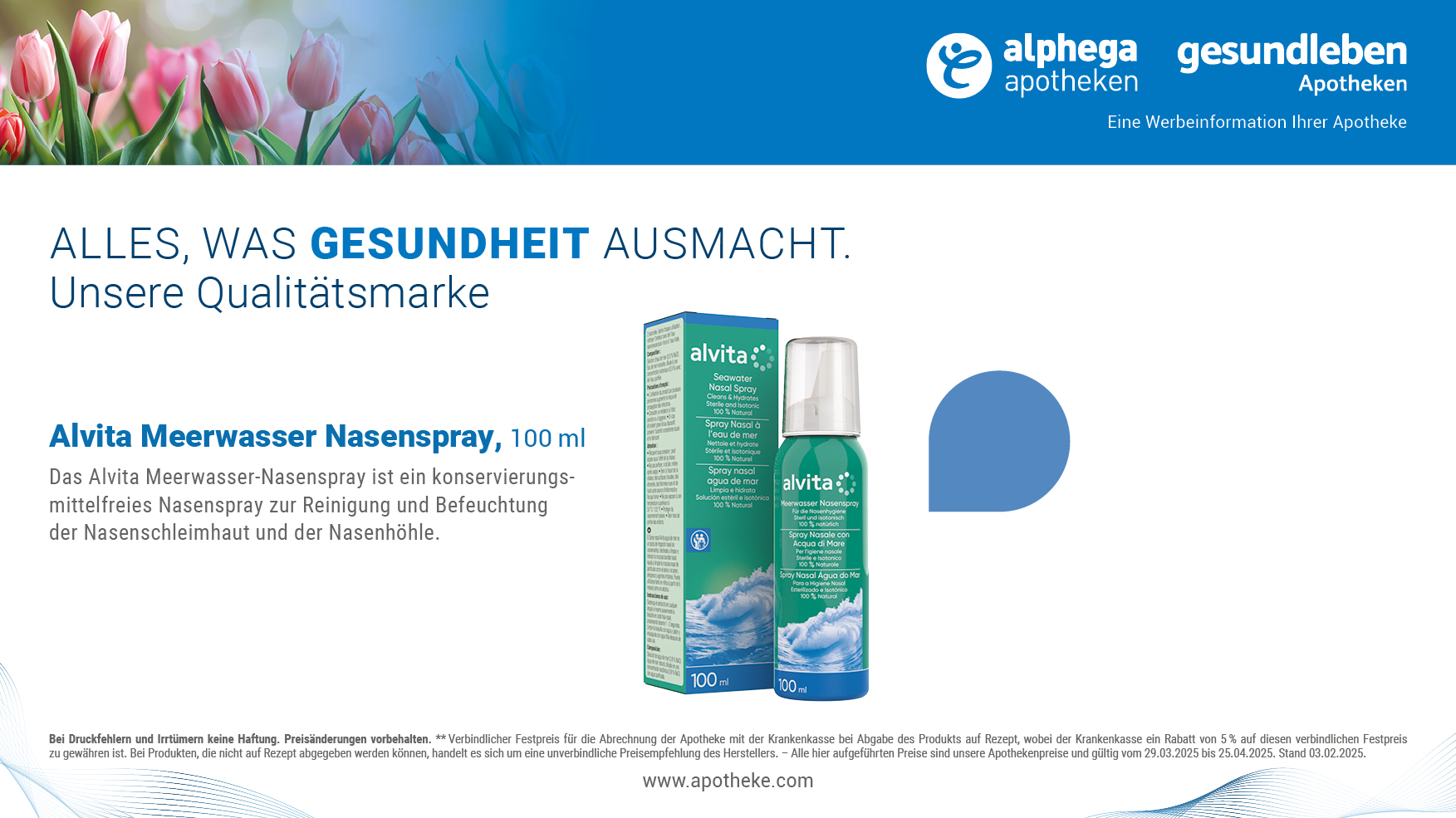 28%
sparen!
5,69 €
7,95 €**
56,90 € pro 1.000 ml
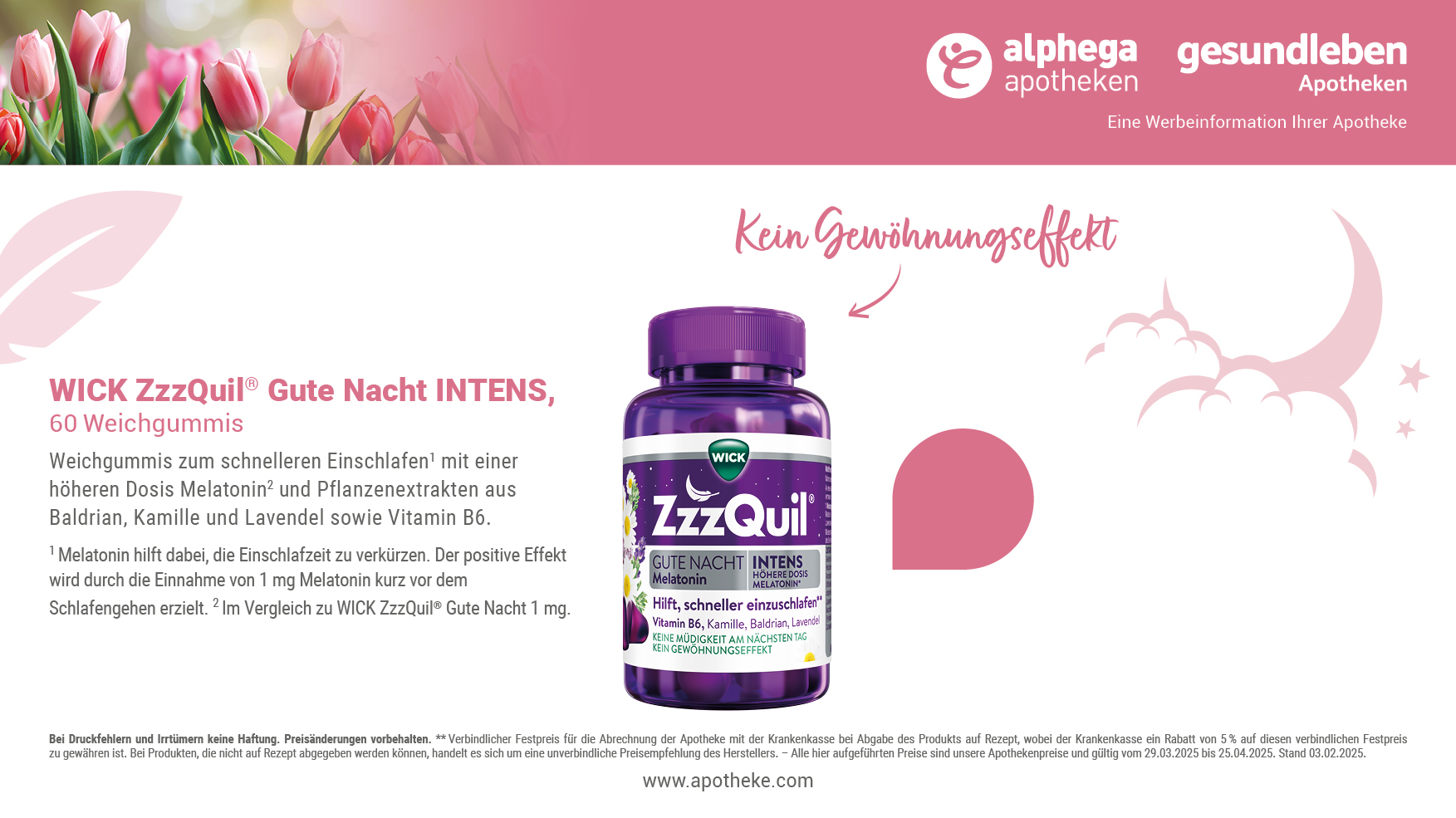 28%
sparen!
21,59 €
29,99 €**
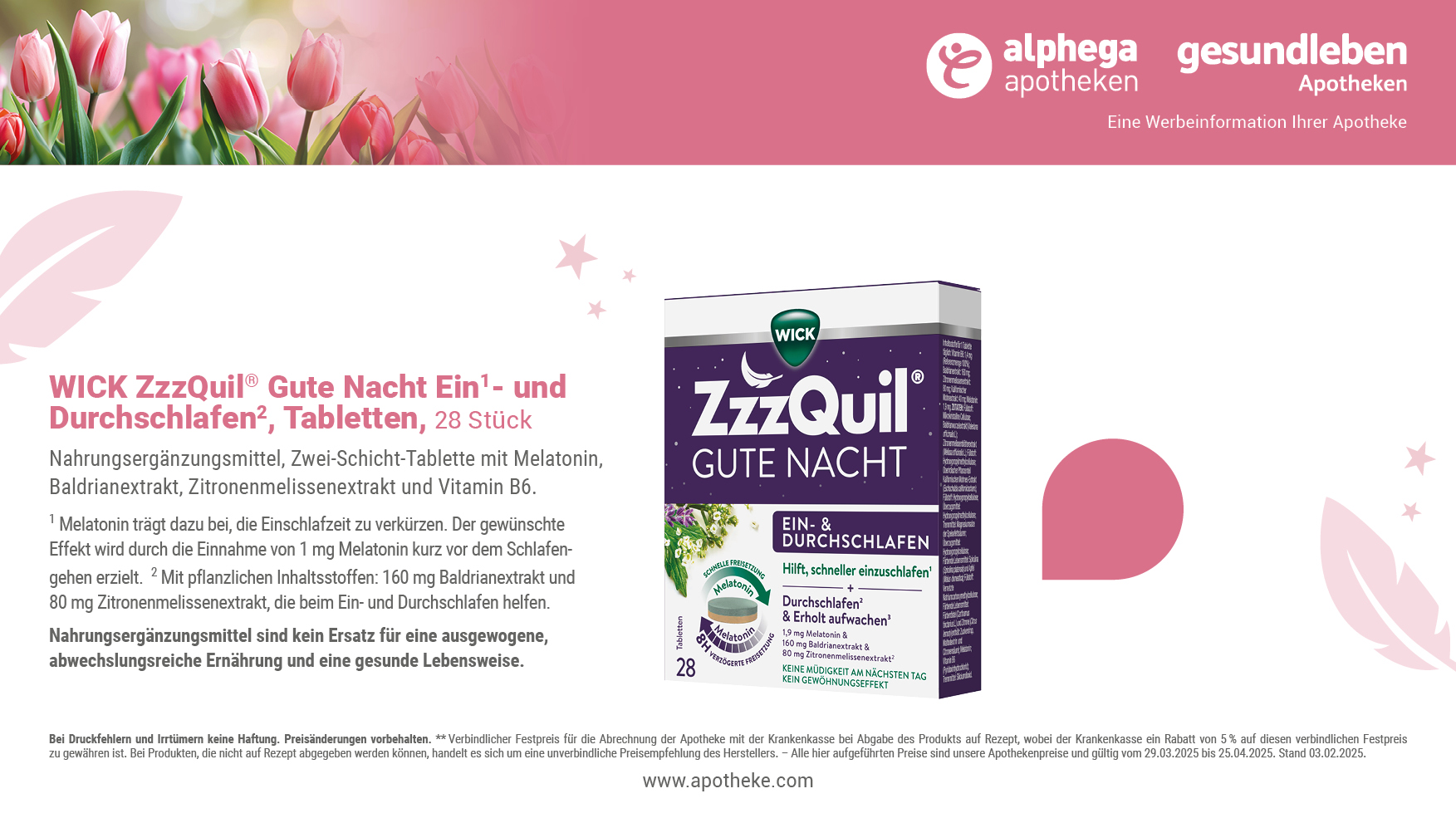 28%
sparen!
12,19 €
16,99 €**
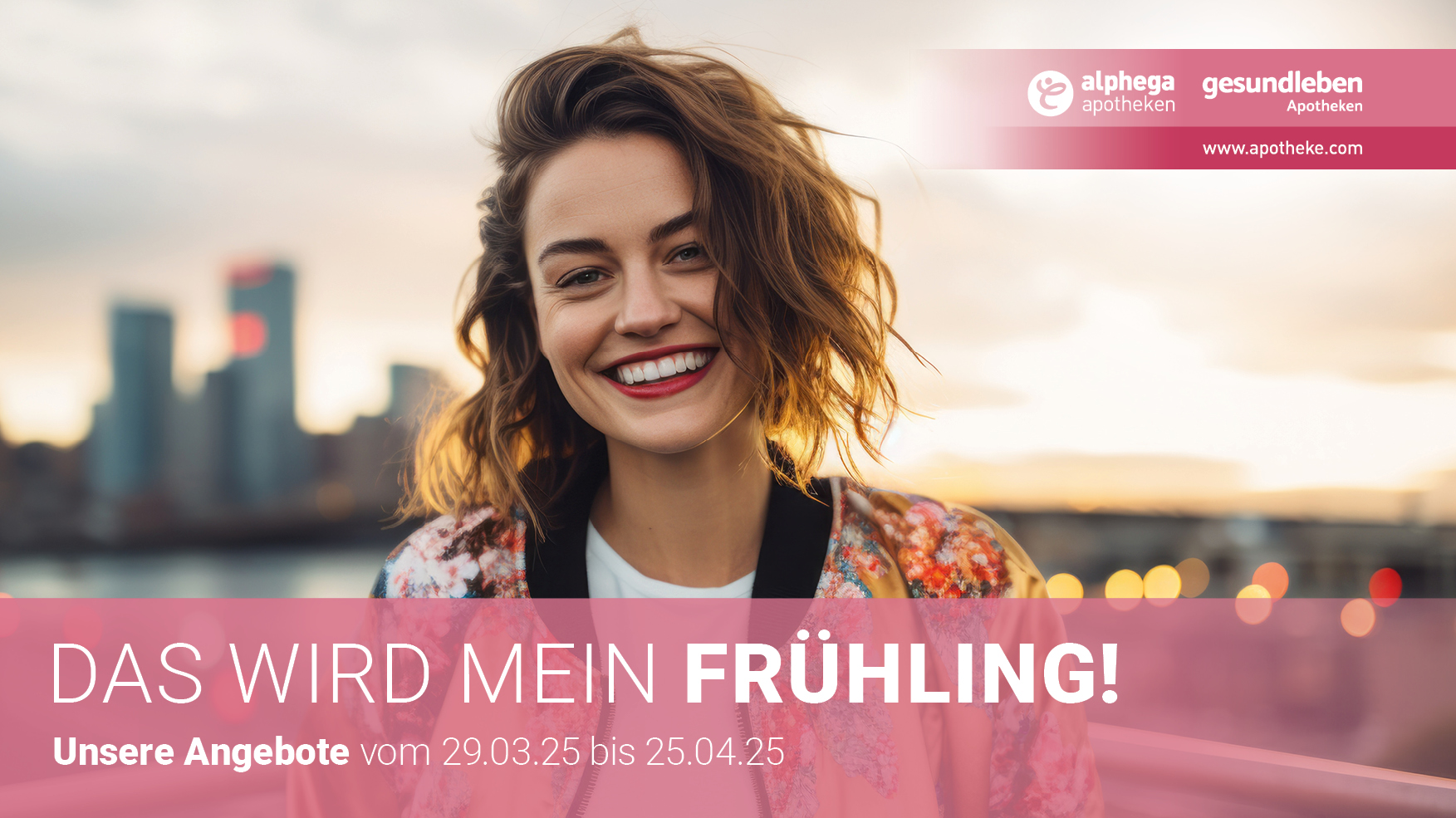 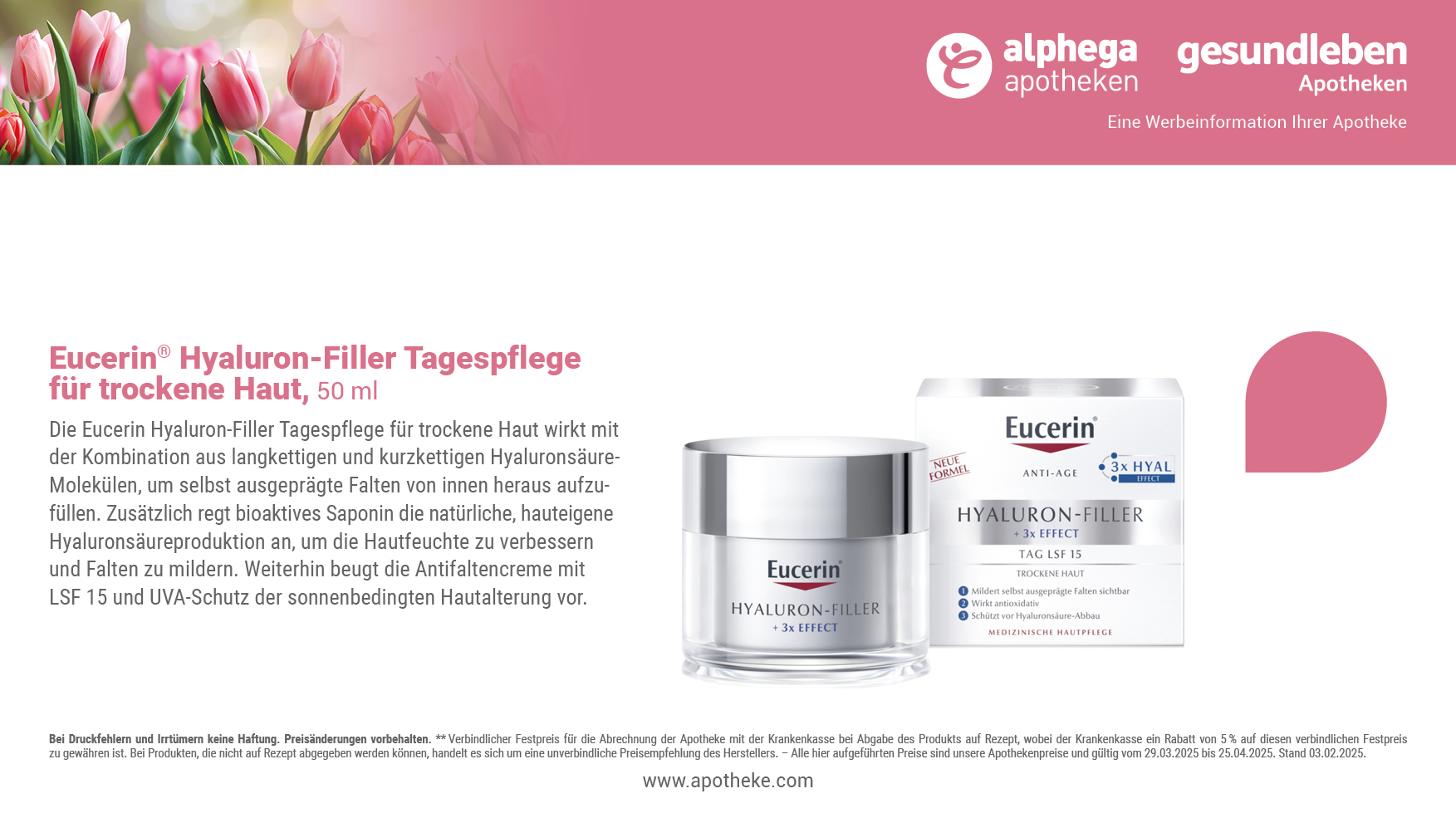 28%
sparen!
25,49 €
35,45 €**
509,80 € pro 1.000 ml
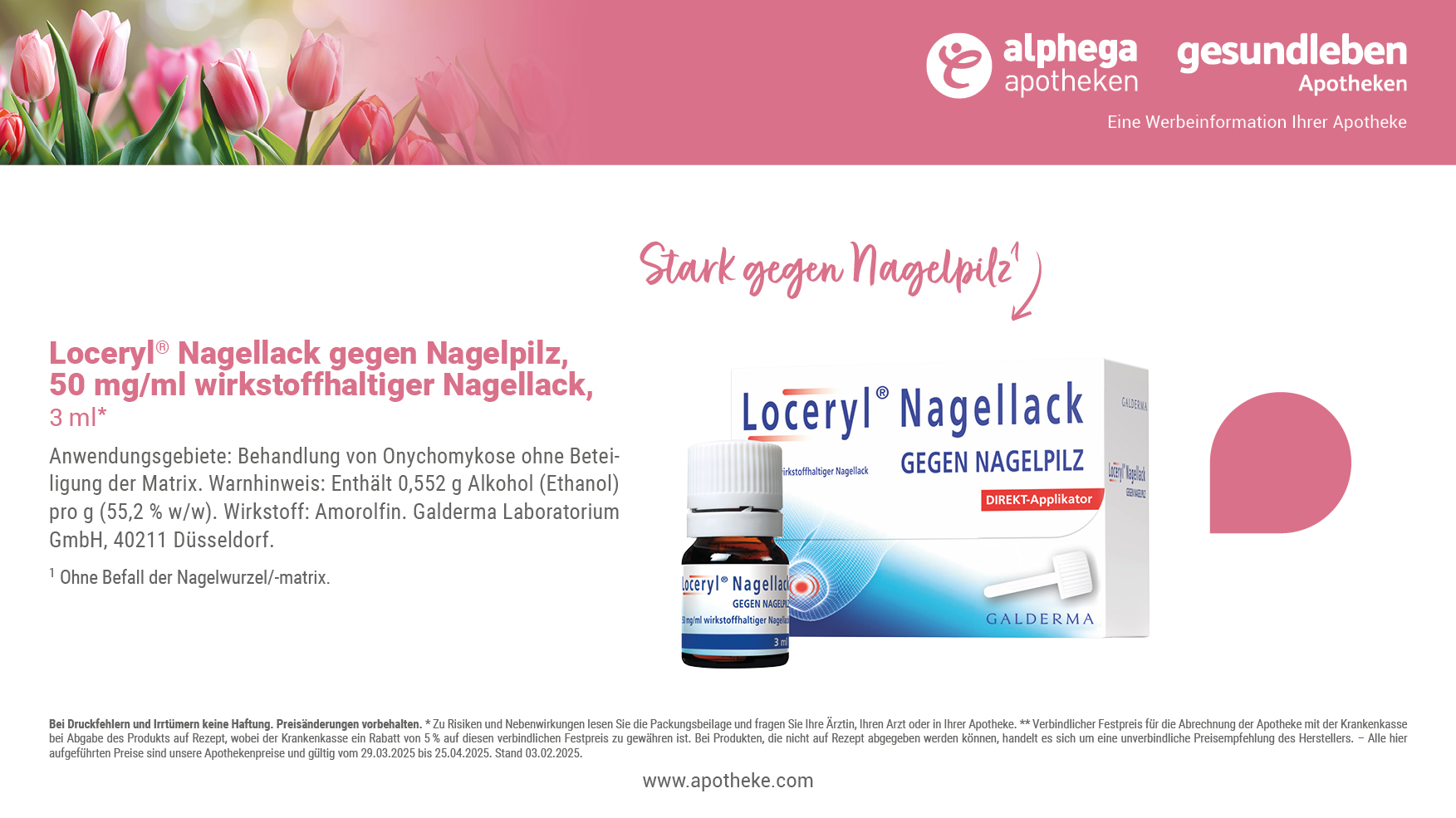 28%
sparen!
26,99 €
37,49 €**
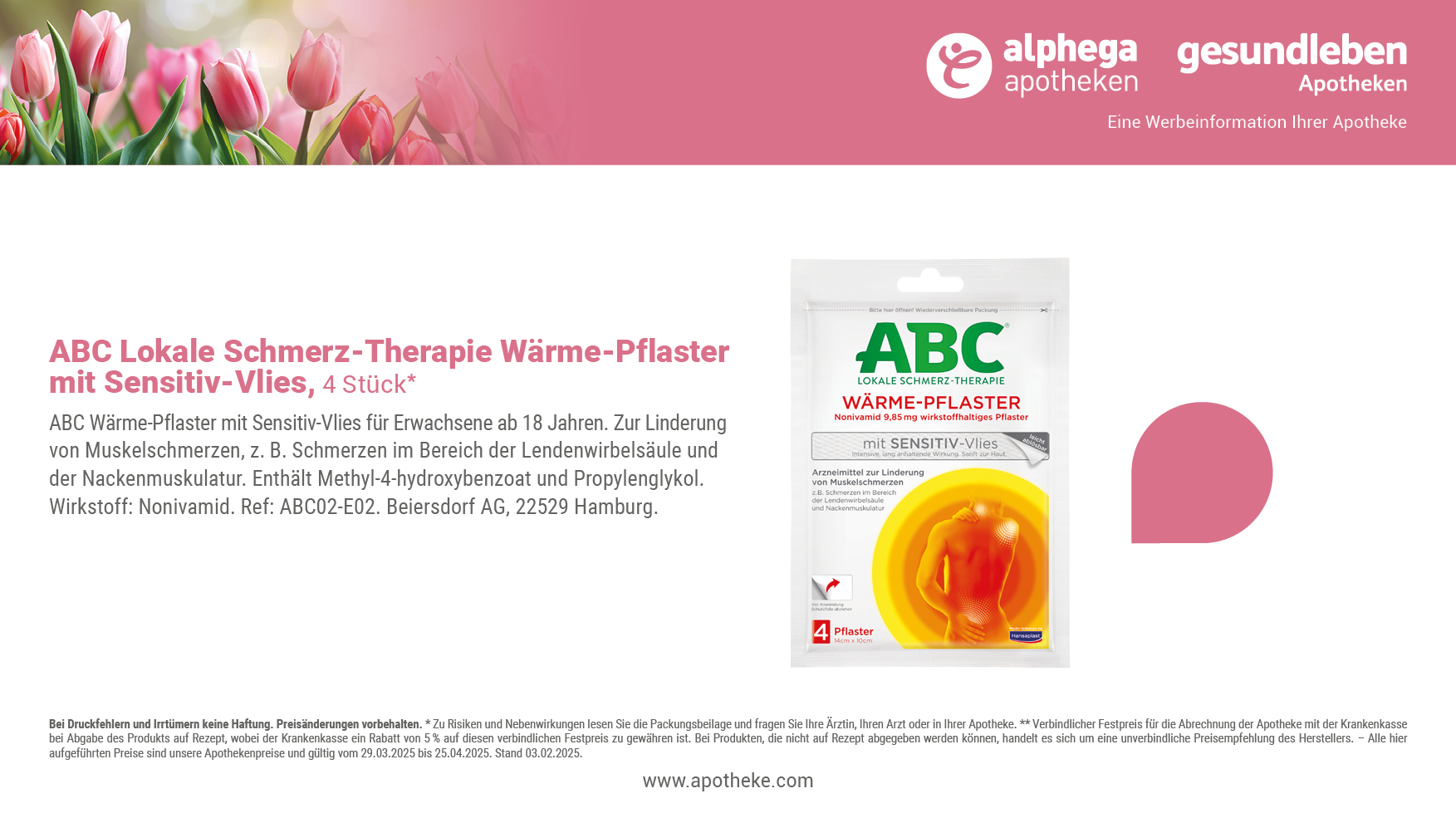 28%
sparen!
9,49 €
13,25 €**
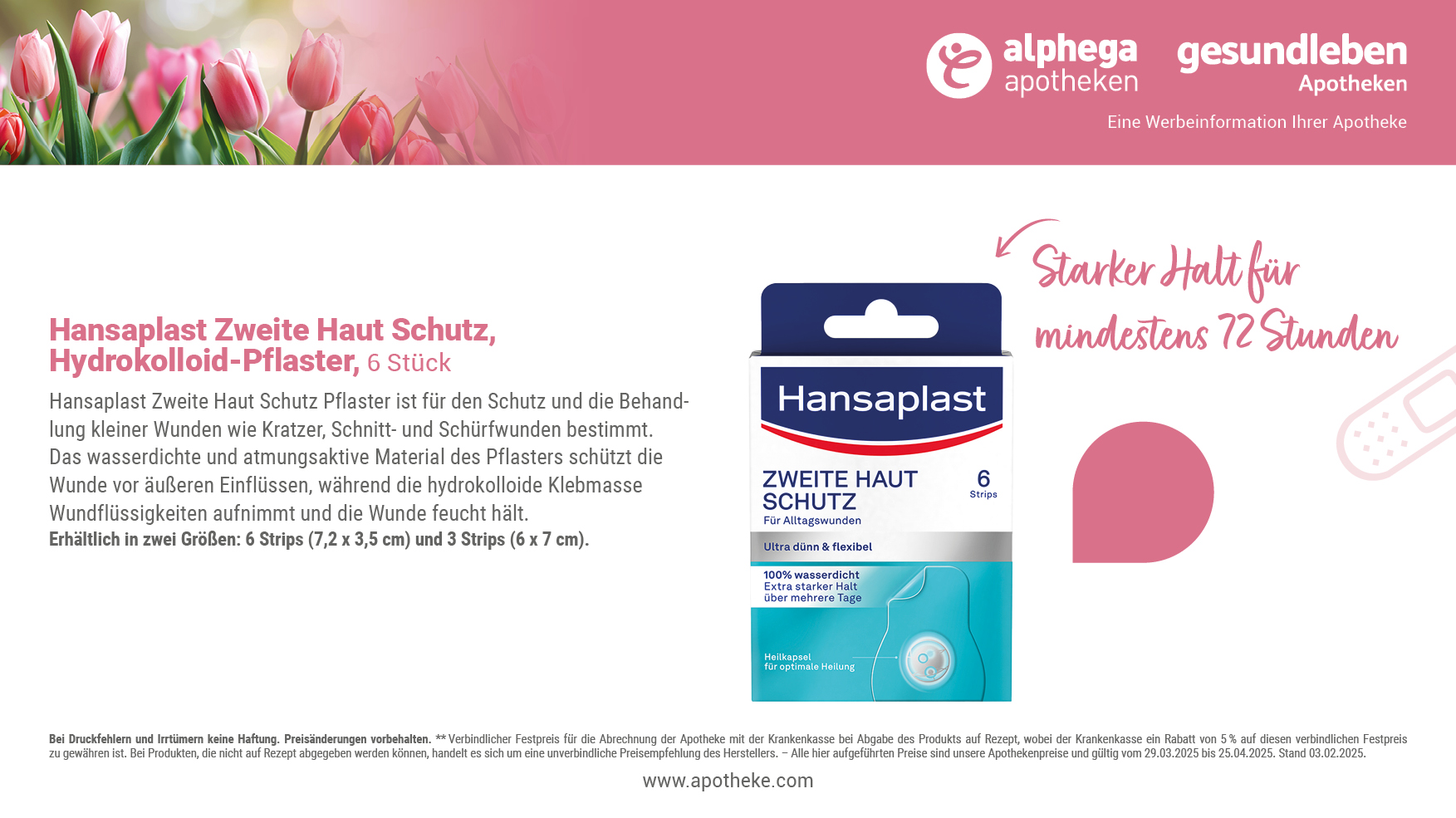 23%
sparen!
3,39 €
4,45 €**
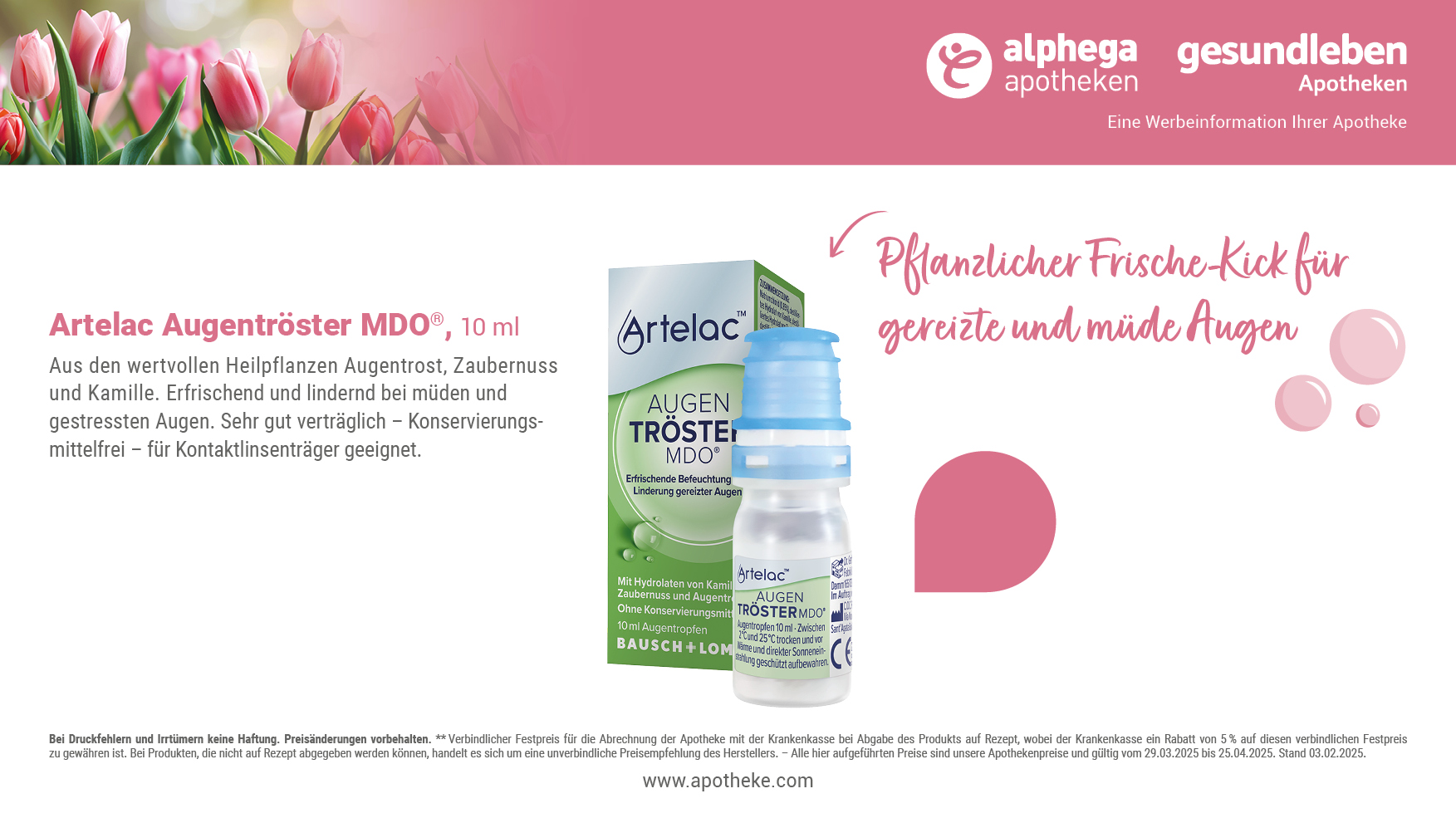 28%
sparen!
9,29 €
12,95 €**
929,00 € pro 1.000 ml
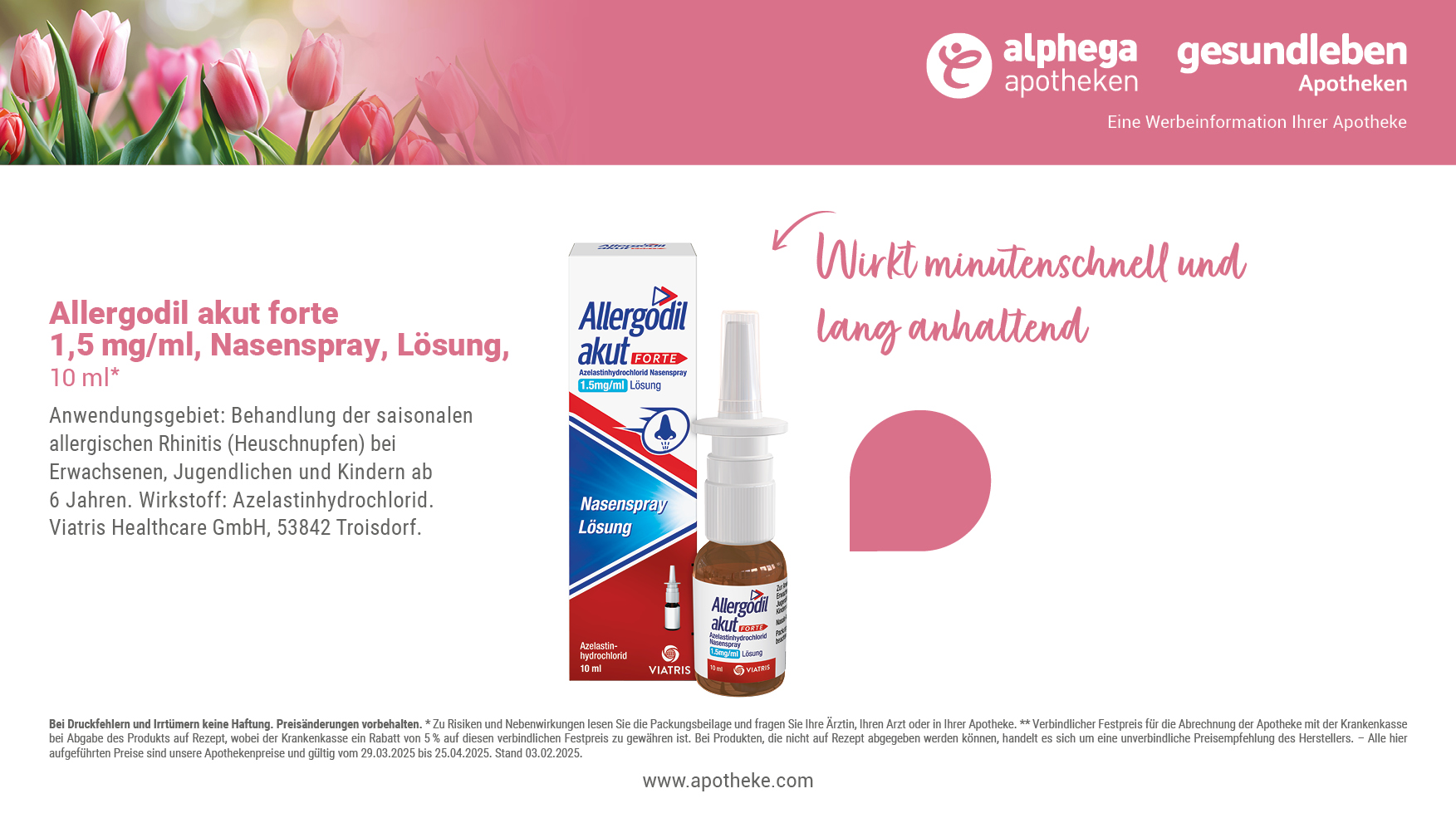 28%
sparen!
10,69 €
14,95 €**
1.069,00 € pro 1.000 ml